USPJEH NA DRŽAVNOJ MATURI 2023./2024.
Usporedba prolaznosti na maturi od 2019. godine - gimnazije
2024 – maturu nije položilo 928 učenika ili 8,71%
Od 2020 – 2023 postoci su bili od 2,2 do 3,9. 
2019. godine najveći postotak: 9,4 
U godinama prije 2019. od 0,8 do 5,2 posto.
Osnovni podaci za GLV
Ispitima mature pristupilo je 180 učenika na prvom roku Prilagodbu ispitne tehnologije imalo je četiri učenika, svi s produženjem pisanja za 50%
Jedan učenik imao je prilagodbu izdvojenog prostora za sve predmete 
Učenici su prijavili 14 izbornih predmeta
Jednom je učeniku poništen ispit zbog nedozvoljenog ponašanja 
U drugom roku ispitima su pristupila 4 učenika (psihologija, matematika i fizika)
2 učenika u prvom roku riješili ispite 100% (engleski jezik, matematika)
Usporedba prosječne ocjene na DM u RH 2023. i 2024.
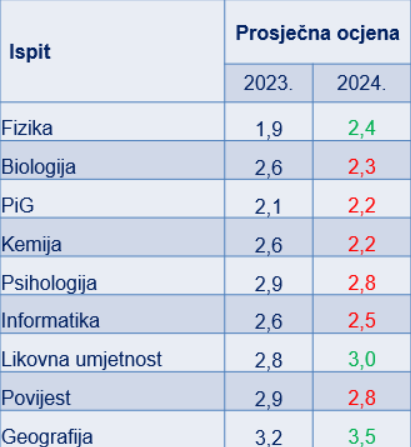 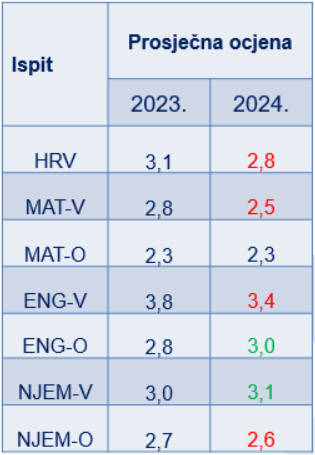 Usporedba prosječne ocjene na obaveznim ispitima 2023. i 2024. u GLV
Usporedba prosječne ocjene na izbornim ispitima 2023. i 2024. u GLV
USPOREDNI REZULTATI ISPITA DRŽAVNE MATURE U RH - GIMNAZIJE I GLV ZA 2023./ 2024. godinu
USPOREDNI REZULTATI prosječne ocjene na ispitima po programima RH i GLV za 2023./2024. godinu
UPISI naših učenika 2024. godine
izbor – 151 učenik
izbor – 20 učenika
FER 32 učenika
STROJARSTVO 15 učenika
PMF 13 učenika
MEDICINA 15 učenika 
(6 Rijeka, 9 Zagreb)
FF 28 učenika